Indočína a Vietnam v mezinárodních vztazích (1945-1975)
Dějiny mezinárodních vztahů
Francouzská politika
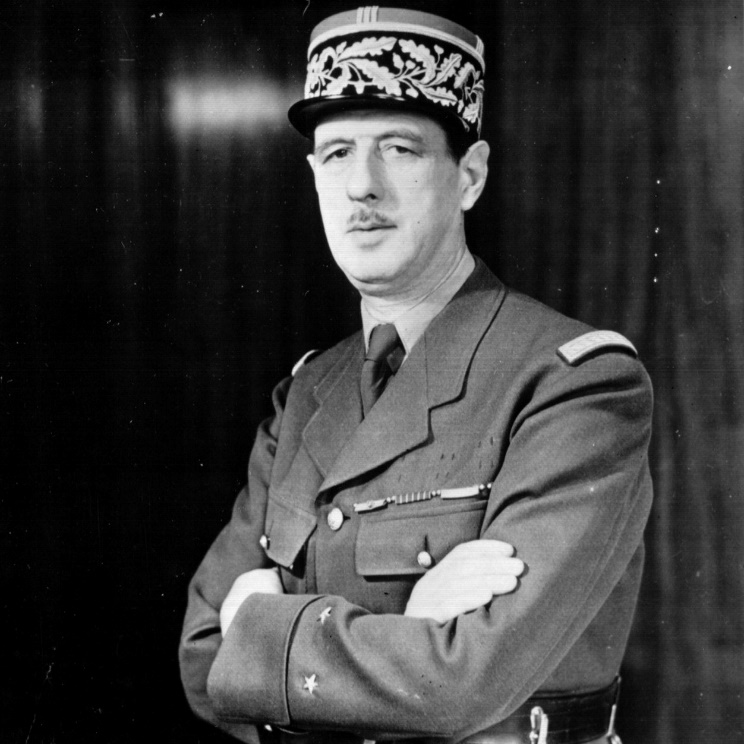 1944 – konference v Brazzaville
1946 – ústava Čtvrté republiky (1946-1958)
Francouzský svaz
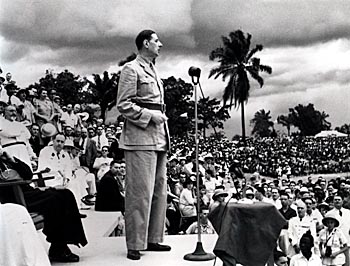 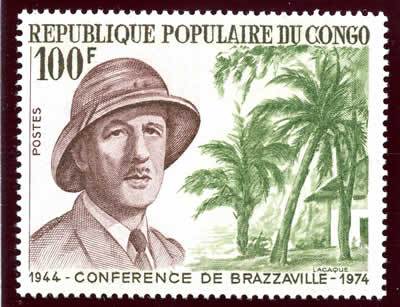 Francouzská Indočína
Protektoráty Annám, Kambodža, Laos, Tonkin a kolonie Kočinčína = Francouzská Indočína
1887 – spojení Annámu, Tonkinu, Kočinčíny a Kambodžského království
1893 – připojen Laos
1885 – 1895 Phan Đình Phùng vedl povstání proti francouzské koloniální moci.
Přelom 20. a 30. let – na podnět Ho Či Mina založena Indočínská komunistická strana
Po kapitulaci Francie během druhé světové války převzalo kontrolu nad některými severními administrativními centry Japonsko
1941 Ho Či Min zformoval Národní frontu za nezávislost Vietnamu
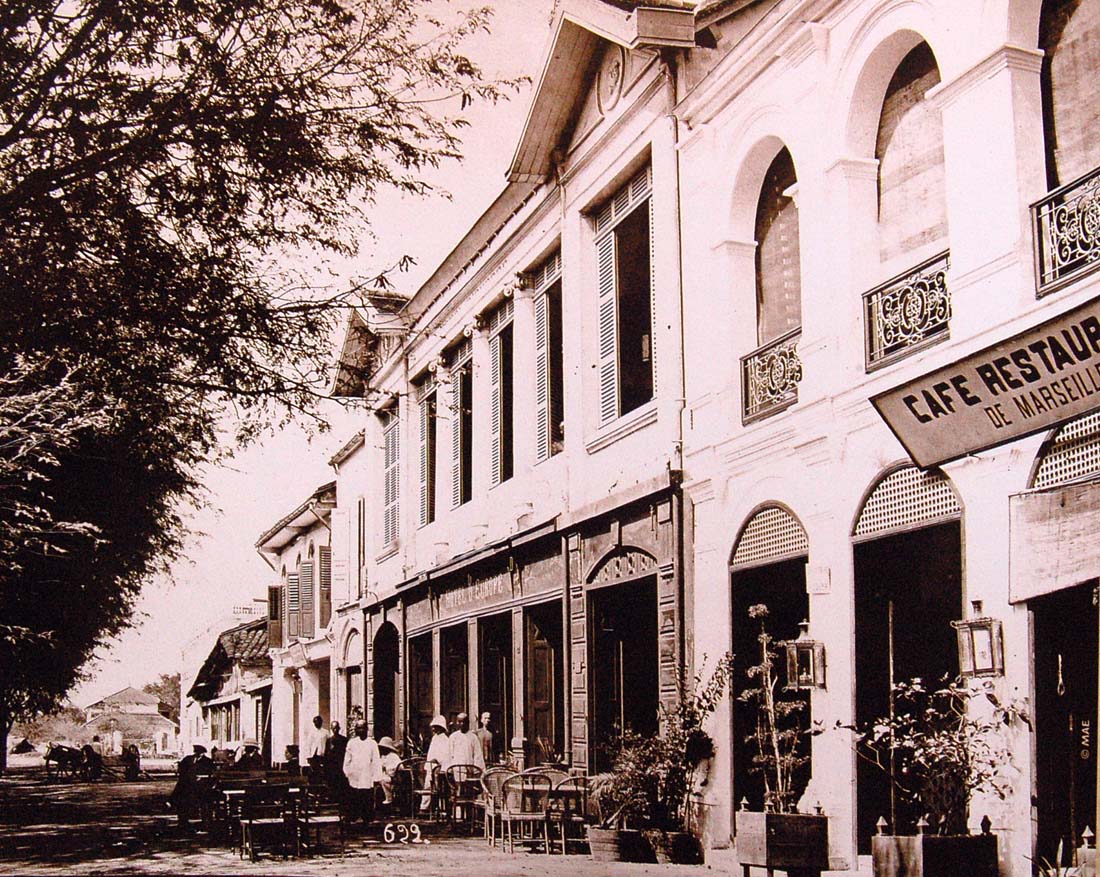 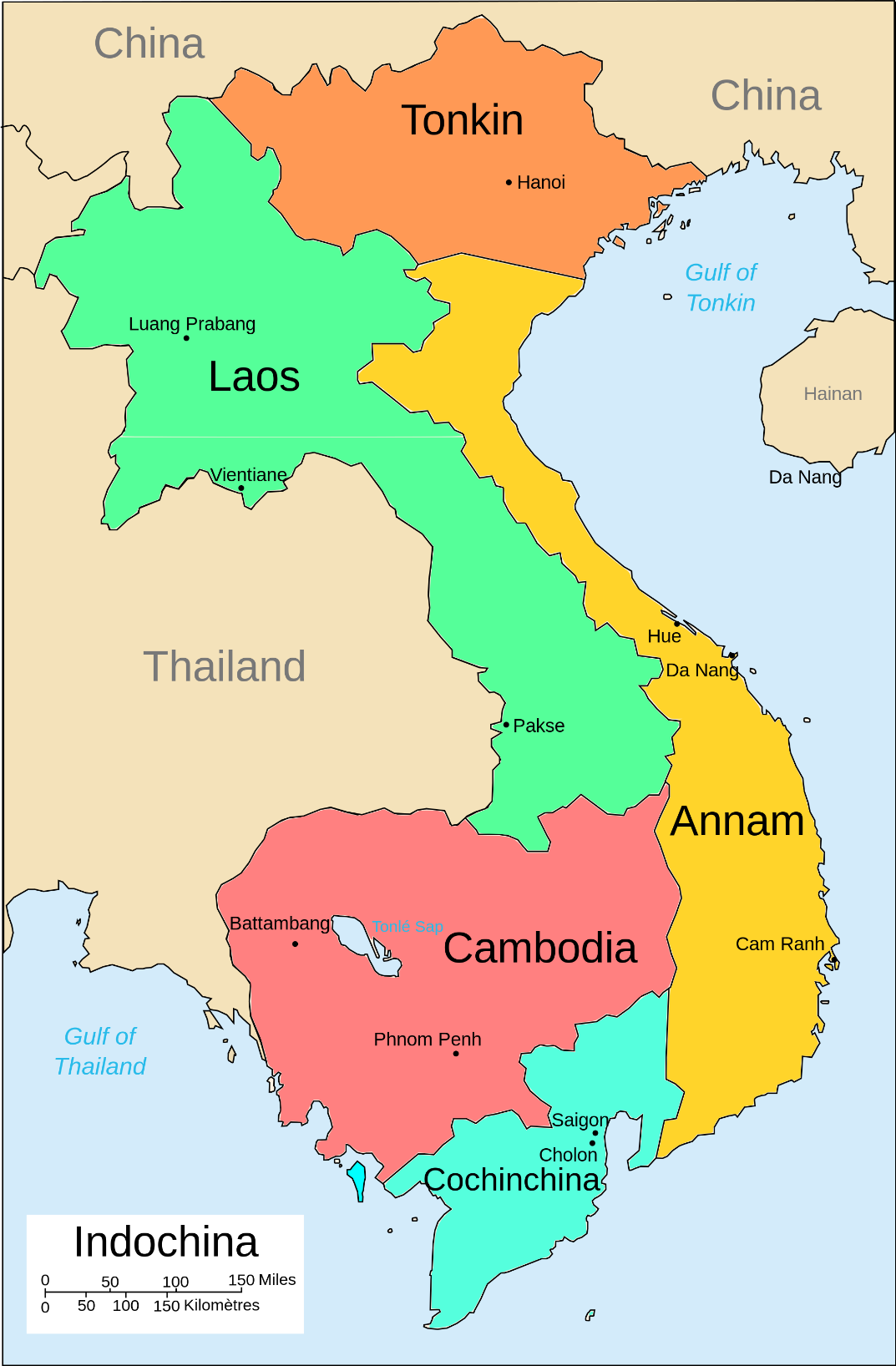 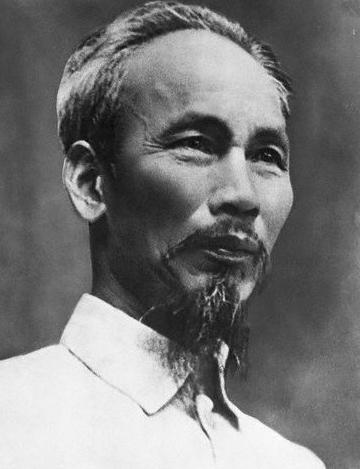 Saigon
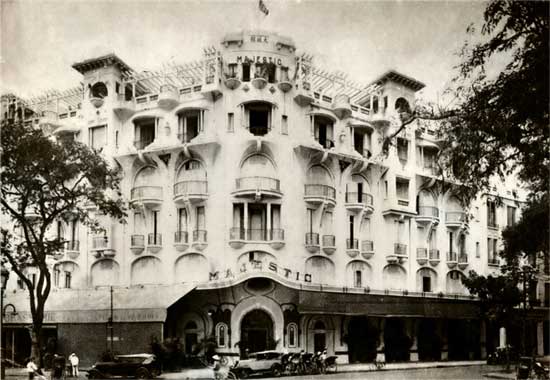 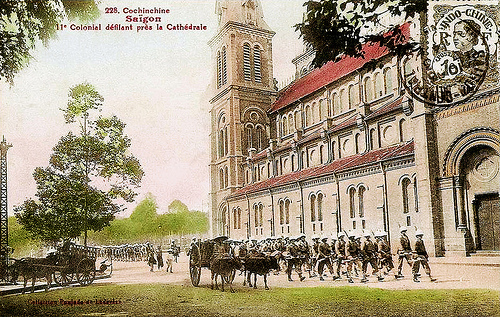 Indočína v roce 1945
Postupimská konference = japonské vojsko bude v severním Vietnamu odzbrojeno čínskou armádou. Japonské jednotky na jihu země měly být odzbrojeny Brity.
14. srpna 1945 došlo ke kapitulaci Japonska. Viet Minh spojence předběhl a v průběhu srpna postupně ovládl celou zemi = srpnová revoluce
2. září 1945 vyhlásil Ho Či Min Vietnamskou demokratickou republiku.
Indočína do konfliktu v roce 1946
Charles de Gaulle oznámil úmysl Francouzů pokračovat v koloniální nadvládě v této oblasti.
Do čela expedičního sboru, který postupně nahrazoval britské jednotky na jihu země, postaven generál Leclerc a vysokým komisařem jmenován admirál Thierry dʼArgenlieu.
Spor o další vývoj – umírněné křídlo (Leclerc) a radikální křídlo (dʼArgenlieu)
1946 jednání mezi vietnamskou vládou a francouzskými zástupci, jehož výsledkem byla předběžná dohoda z 6. března 1946: 1) Francouzská vláda uznává Vietnamskou republiku jako svobodný stát, mající svou vládu, svůj parlament, svou armádu, své finance, tvořící část Indočínské federace a Francouzského svazu. 2) Vietnamská vláda prohlašuje svou připravenost přijmout přátelsky francouzskou armádu, jakmile na základě mezinárodních dohod vystřídá čínské jednotky.
Francouzská válka v Indočíně (1946-1954)
Dne 20. listopadu 1946 došlo k sérii incidentů v Hai Phongu.
V noci z 19. na 20. prosince 1946 vypukly boje v Hanoji. Jednotky Viet Minhu zničily v Hanoji městskou elektrárnu a zabily několik francouzských úředníků. Francouzi reagovali ostřelováním Hanoje.
Na počátku roku 1947 se Francouzům podařilo získat kontrolu nad hlavními provinčními městy v severním a středním Vietnamu.
V letech 1947 a 1948 začali navíc Francouzi vyjednávat s bývalým císařem Bao Dajem, kterého se snažili přesvědčit, aby se vrátil z Hongkongu a postavil se do čela nového státu.
Dne 30. prosince 1949 došlo ke slavnostnímu vyhlášení nezávislosti Vietnamu, Laosu a Kambodži.
Nový vietnamský stát ale neměl žádnou moc, protože Francouzi ovládali veškeré úřady i armádu.
Mezinárodní rozměr a jeho důsledky
1950 – pomoc USA (Francie)
1950 – pomoc Číny (Vietnam)
Financování války ze strany USA (na konci války až 80 %)
Do Vietnamu poté dorazil čínský vojenský poradní sbor, který odpovídal za školení kádrů a velitelského sboru. Díky dodávkám vojenské techniky mohl Viet Minh změnit taktiku boje, kdy se zaměřil na mnohem ofenzivnější akce a začal otevřeněji útočit na Francouze. 
Koncem ledna 1951 Francouzi ztratili kontrolu nad většinou severozápadního Vietnamu, byli nuceni se stáhnout ze všech svých strategických pozic podél čínských hranic
Francouzští představitelé a jejich politika
1950-1952 - Jean de Lattre de Tassignyho (ofenzíva)
1952 – Raoul Salan
1953 – Henri Navarre
V Paříži se uvažovalo o ukončení konfliktu již v létě 1952 a Indočína měla být rozdělena podle korejského vzoru.
Postupně došlo k definitivnímu rozhodnutí francouzského velení v čele s generálem Navarrem, že přinutí nepřátelské oddíly Viet Minhu k jediné osudové bitvě s cílem bleskového ukončení války. 
V březnu 1954 pak byla zahájena rozhodující bitva u Dien Bien Phu.
Ženevské dohody
Mírová jednání v Ženevě probíhala ve dvou etapách. Od 26. dubna do 17. června a další kolo od 10. do 20. července 1954.
V otázce Kambodži a Laosu došlo ke shodě, oběma státům byla garantována formální nezávislost a postavení neutrálních zemí.
Severní Vietnam měl být prozatím pod komunistickou nadvládou Ho Či Mina s hlavním městem Hanojí. 
Jižní Vietnam měl prozatím zůstat nekomunistický se staronovým vládcem Bao Daiem a hlavním městem Saigonem. 
Za dělící hranici byla určena 17. rovnoběžka s přilehlým demilitarizovaným pásmem.
Dokument
https://www.youtube.com/watch?v=XWY9KbIXpdI

https://www.youtube.com/watch?v=IFMcvHQIpHY&t=39s
Cesta ke konfliktu ve Vietnamu a role USA
USA se rostoucí nestabilitě jihovietnamského režimu a rozrůstajícímu se povstání zpočátku snažily čelit vysláním vojenských poradců. 
V roce 1956 jich bylo 350, koncem roku 1964 již přes 23 000.
Množící se porážky jihovietnamské armády a narůstající procento území pod kontrolou Vietcongu nutily USA k větší a rozsáhlejší angažovanosti.
Záminkou k tomu se stal Tonkinský incident v srpnu 1964.
7. srpna 1964 schválil kongres USA „tonkinskou rezoluci“, která poskytlo L. Johnsonovi oprávnění k zahájení vojenských akcí vůči severnímu Vietnamu (teorie domina)
Válka ve Vietnamu (1964-1973)
1968 – ofenzíva „Tet“
1968 – incident v My Lai
Richard Nixon a „vietnamizace“ války
1973 – pařížská konference